Human Immunodeficiency Virus (HIV)  & Acquired immunodeficiency Syndrome (AIDS)
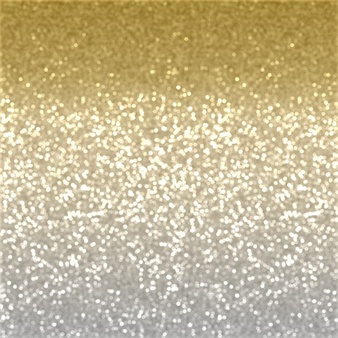 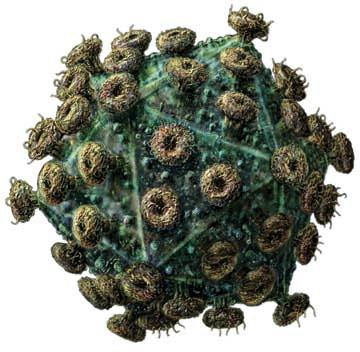 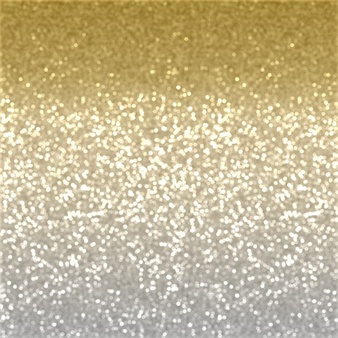 By: 
Prof. Dr. Ghada Fahmy Helaly
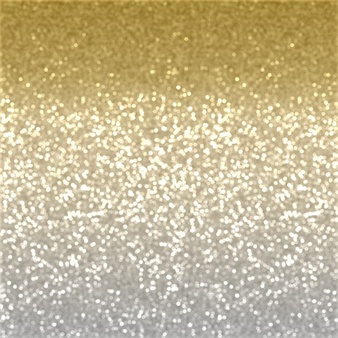 UGS Module
Prof. Dr. Ghada Fahmy Helaly
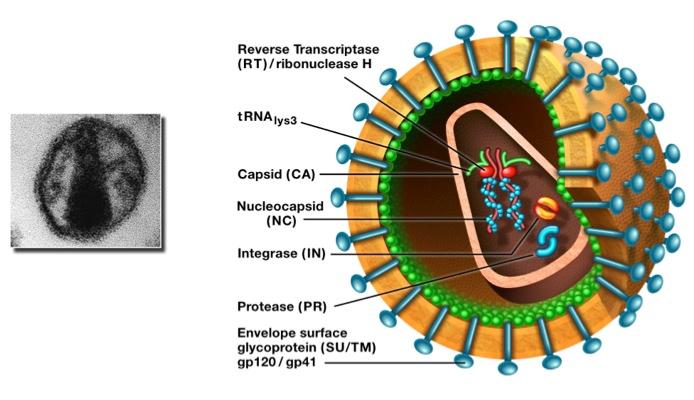 Disease:
Acquired immunodeficiency syndrome (AIDS).
HIV-1 worldwide, HIV-2  West Africa.
Important Properties:
HIV is Retroviruses (lentivirus) . 
HIV  infects and kills helper (CD4) T lymphocytes  loss of CMI opportunistic infections.
Macrophages and monocytes can be infected also.
Prof. Dr. Ghada Fahmy Helaly
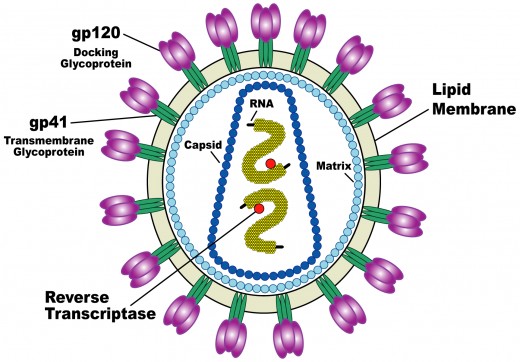 Characteristics:
Bar-shaped core 
Envelope (gp120 and gp41).
The genome: two copies (diploid) of a single-stranded, positive-polarity RNA genome 
Typical retroviral genes: gag, pol, and env the structural proteins.
*Two regulatory genes, tat and rev  replication, Four, accessory genes: nef, vif, vpr, and vpu.
Prof. Dr. Ghada Fahmy Helaly
The gag gene “core” proteins (p24).
The pol gene encodes: 
        *  Reverse transcriptase.
        *  Integrase. 
        *  Protease. 
The env  gene  gp160, a precursor glycoprotein  two envelope glycoproteins, gp120 and gp41.
Antigenicity of the gp120 protein changes rapidly many serotypes.
Prof. Dr. Ghada Fahmy Helaly
Tat protein activates viral transcription.

Tat and Nef  protein repress the synthesis of class I MHC proteins reducing the ability of cytotoxic T cells to kill HIV-infected cells. 

rev, controls the passage of late mRNA from the nucleus into the cytoplasm.
Prof. Dr. Ghada Fahmy Helaly
There are several important antigens of HIV:
(1) gp120 and gp41 are the type-specific envelope glycoproteins. 
gp120 protrudes from the surface and interacts with the CD4 receptor . 
gp41 is embedded in the envelope and mediates the fusion of the viral envelope with the cell membrane at the time of infection.
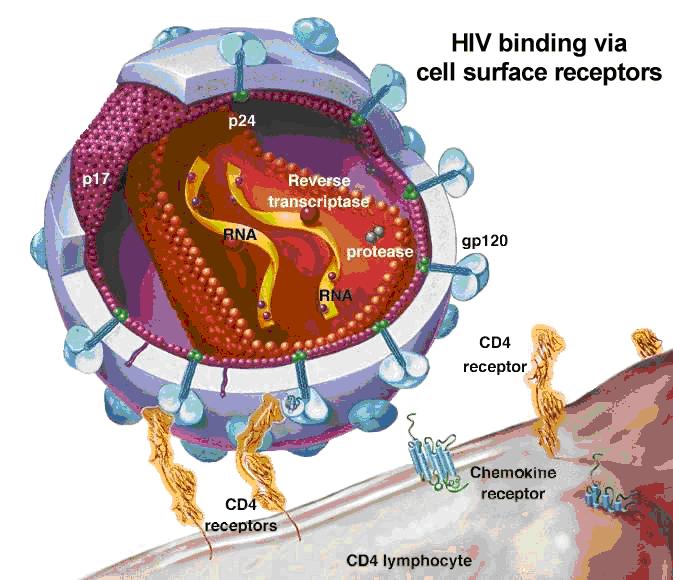 Prof. Dr. Ghada Fahmy Helaly
Antibody against gp120 neutralizes the infectivity of HIV, but gp120 variants  no effective vaccine. The high mutation rate may be due to lack of an editing function in the reverse transcriptase.
(2) The group-specific antigen, p24, is located in the core. Antibodies against p24 do not neutralize HIV infectivity but serve as important serologic markers of infection.
Prof. Dr. Ghada Fahmy Helaly
The natural host : humans, primates. Chimpanzees living in West Africa were the source of HIV-1 “jumping the species barrier.”

Two other similar retroviruses:
HIV-2 :AIDS patients in West Africa in 1986. The proteins of HIV-2 are 40% identical to HIV-1, less transmissible than HIV-1.
SIV : monkeys with an AIDS-like illness. The proteins resemble those of HIV-2.
Prof. Dr. Ghada Fahmy Helaly
HIV Replication Cycle
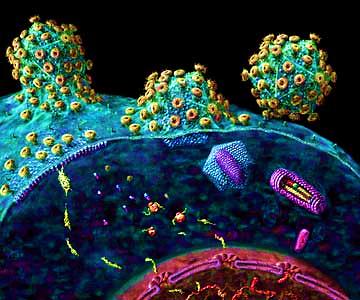 Prof. Dr. Ghada Fahmy Helaly
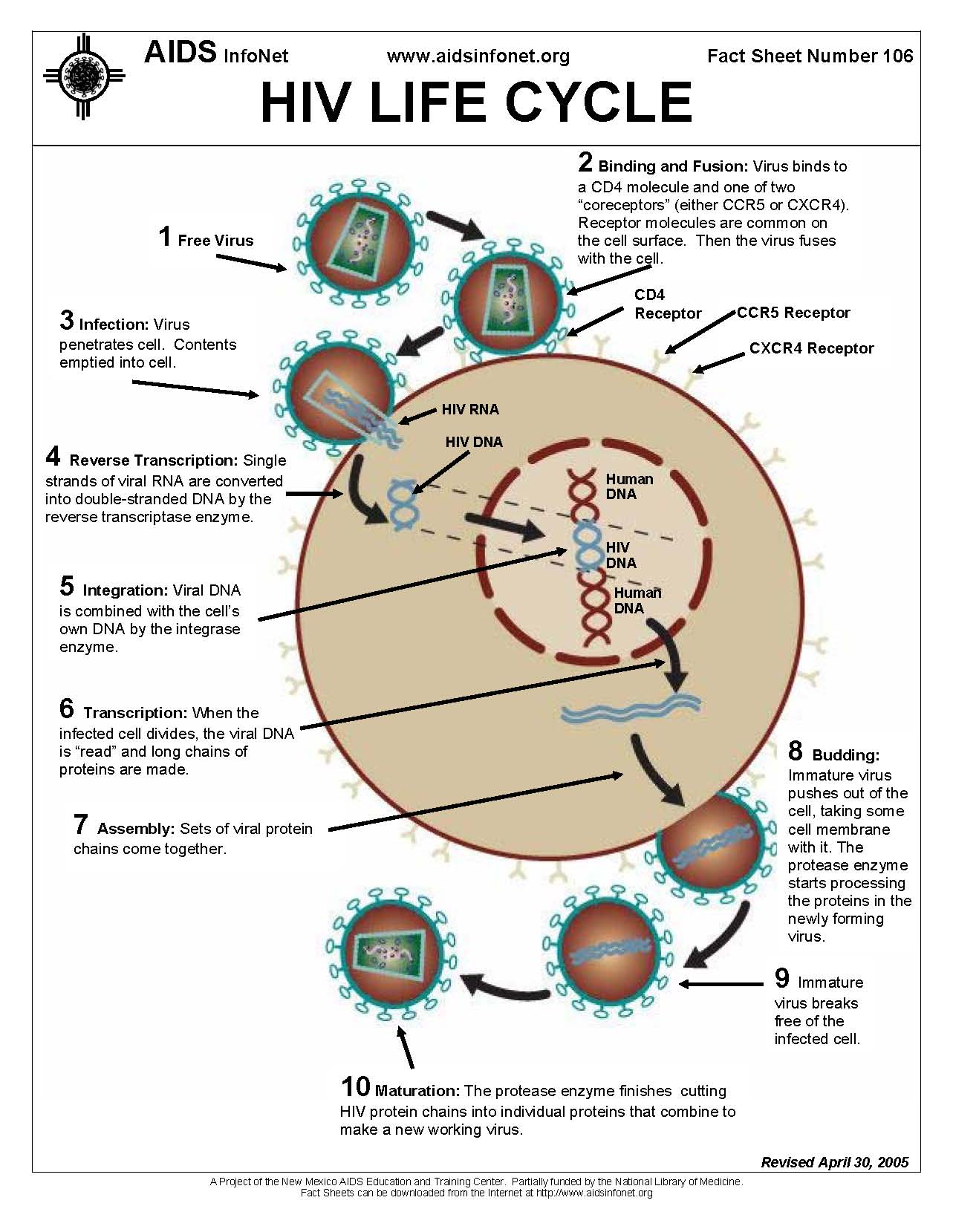 Prof. Dr. Ghada Fahmy Helaly
HIV replication is dependent on cell proteins as well as viral proteins: 
Gag and Pol polyproteins  viral protease.
Env polyprotein cellular protease.
The Gag : p24, p17, and several smaller proteins. 
The Pol :Reverse transcriptase, Integrase, and Protease.
Prof. Dr. Ghada Fahmy Helaly
Transmission:
Sexual contact.
Infected blood  reduced by screening donated blood. 
Perinatal transmission.
Needle-stick injuries.
Intravenous drug users (IVDU).
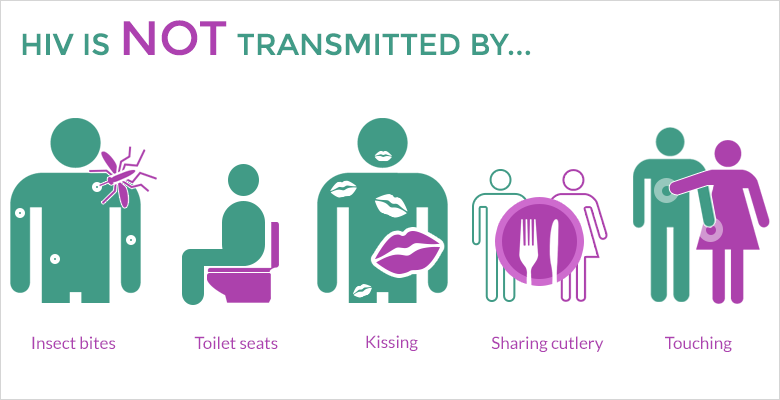 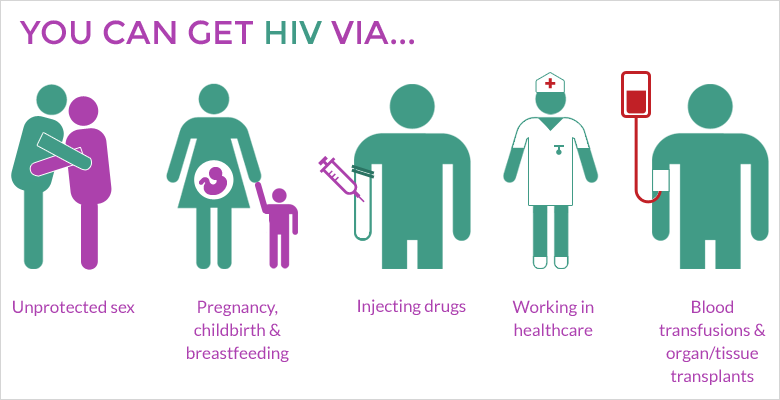 Prof. Dr. Ghada Fahmy Helaly
Pathogenesis & Immunity:
The initial infection of the genital tract occurs in dendritic cells  local CD4- helper T cells.
 HIV is first found in the blood 4 to 11 days after infection.
Targets Th17 cells  infections by bacteria.
 Infects brain monocytes and macrophages syncytia.
HIV  “superantigen,” activates many helper T cells and leads to their death.
Prof. Dr. Ghada Fahmy Helaly
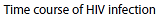 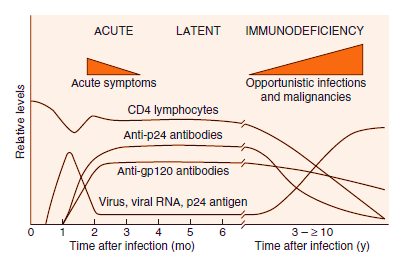 Prof. Dr. Ghada Fahmy Helaly
HIV has three main mechanisms by which it evades the immune system:
(1) Integration of viral DNA into host cell DNA
(2) High rate of mutation of the env gene
(3) Production of the Tat and Nef proteins that down-regulate class I MHC proteins
Prof. Dr. Ghada Fahmy Helaly
Clinical Findings:
Three stages:
An early, acute stage: 2 to 4 weeks after infection, a mononucleosis-like picture,  maculopapular Rash, Leukopenia, CD4 cells is usually normal, A high-level viremia  lower level of viremia and a rise in the number of CD8-T cells
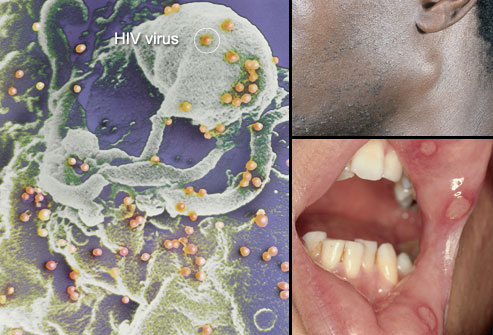 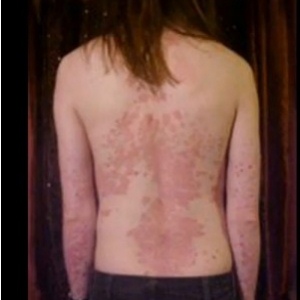 Prof. Dr. Ghada Fahmy Helaly
Antibodies 10 to 14 days up to 3 to 4 weeks after infection. 
The lower limit of CD4 count considered as normal is 500 cells/mm3. The frequency and severity of opportunistic infections  below 200/μL.
Prof. Dr. Ghada Fahmy Helaly
Middle, latent stage:
 Long (7 to 11 y). 
The patient is asymptomatic. 
 viremia is low or absent. 
 Large amount of HIV   lymph nodes. 

A syndrome called AIDS-related complex (ARC) : Persistent fevers, fatigue, weight loss, and lymphadenopathy. ARC often progresses to AIDS.
Prof. Dr. Ghada Fahmy Helaly
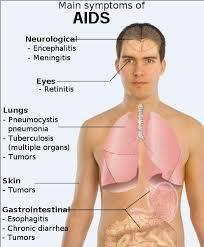 The late stage of HIV infection is AIDS, an increase in the frequency and severity of opportunistic infections. Pneumocystis pneumonia and Kaposi’s sarcoma. 
Bacterial, Viral, Fungal  and Protozoal infections.
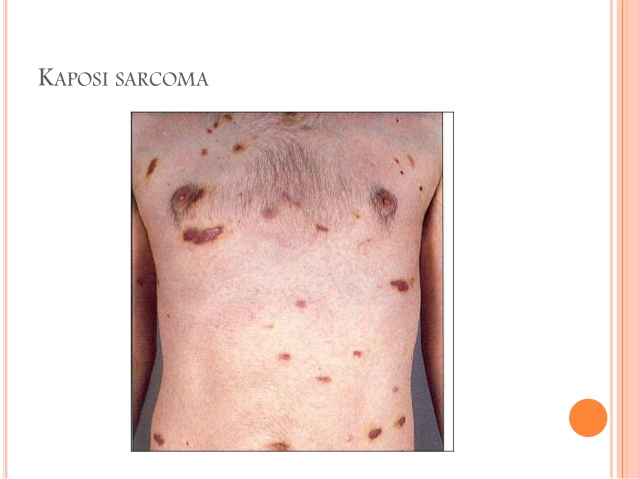 Prof. Dr. Ghada Fahmy Helaly
Laboratory Diagnosis:
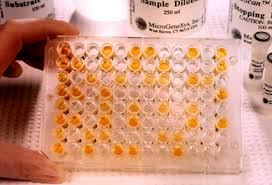 Detecting antibody with ELISA. 
 Western blot as confirmatory test.
 Determine the “viral load”  PCR.
 OraQuick is a rapid screening immunoassay for HIV antibody
 p24 antigen test or viral culture.
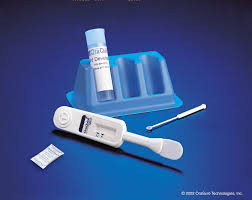 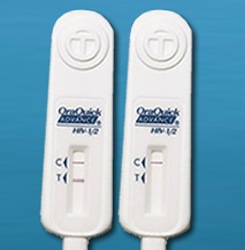 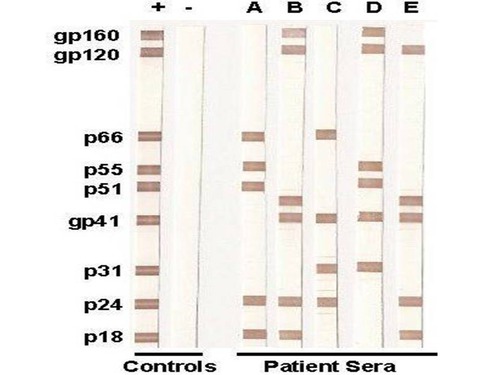 Prof. Dr. Ghada Fahmy Helaly
Treatment:
Nucleoside analogues, such as zidovudine, lamivudine inhibit reverse transcriptase. 
Non-nucleoside inhibitors of reverse transcriptase.
Protease inhibitors.
A fusion inhibitor, and binding inhibitor.
Highly active antiretroviral therapy (HAART).
Treatment of the opportunistic infection.
Prevention:
No vaccine.
Avoid exposure to the virus (e.g., using condoms, not sharing needles). 
Screening of blood .
Cesarean section.
Circumcision reduces HIV infection.
Prof. Dr. Ghada Fahmy Helaly
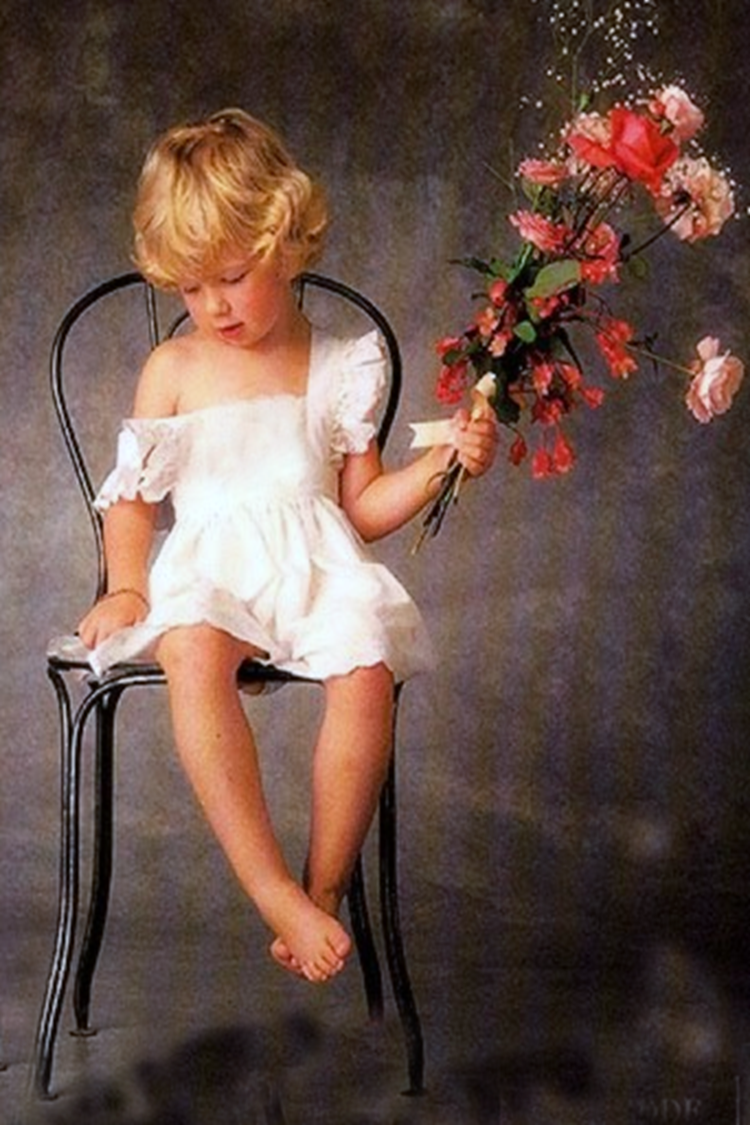 Thank You
Prof. Dr. Ghada Fahmy Helaly